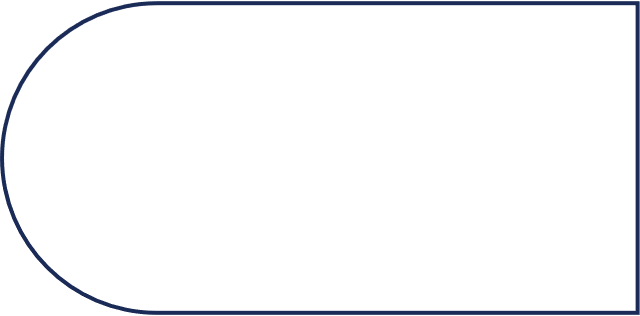 Financial Commitment
The Crucial Component To Financial Security
Commitment: it is what turns “if” into “when”. Commitment is what transforms our wishes into actions and our desires into discipline.

Financial commitment is taking constructive and focused action toward financial security consistently and persistently. Financial commitment is the bridge between financial knowledge and the implementation of that knowledge to produce the financial results you want.
How committed are you to your finances?
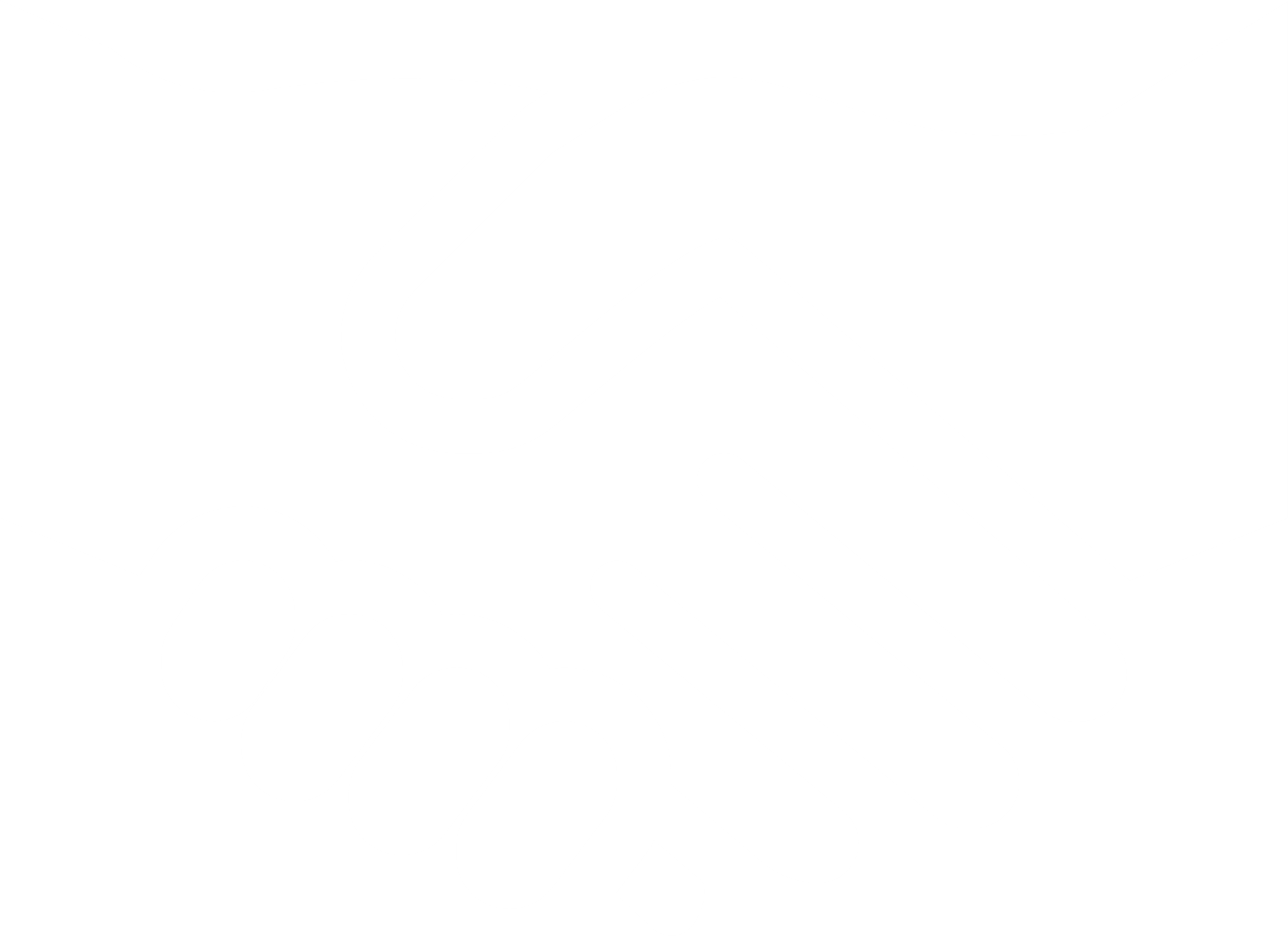 - Do you spend time managing your finances? 
- Do you save every month?
- Are your retirement savings on track for a financially independent retirement?
- Are you investing smartly to ensure your money is working for you?
?
Call us click here
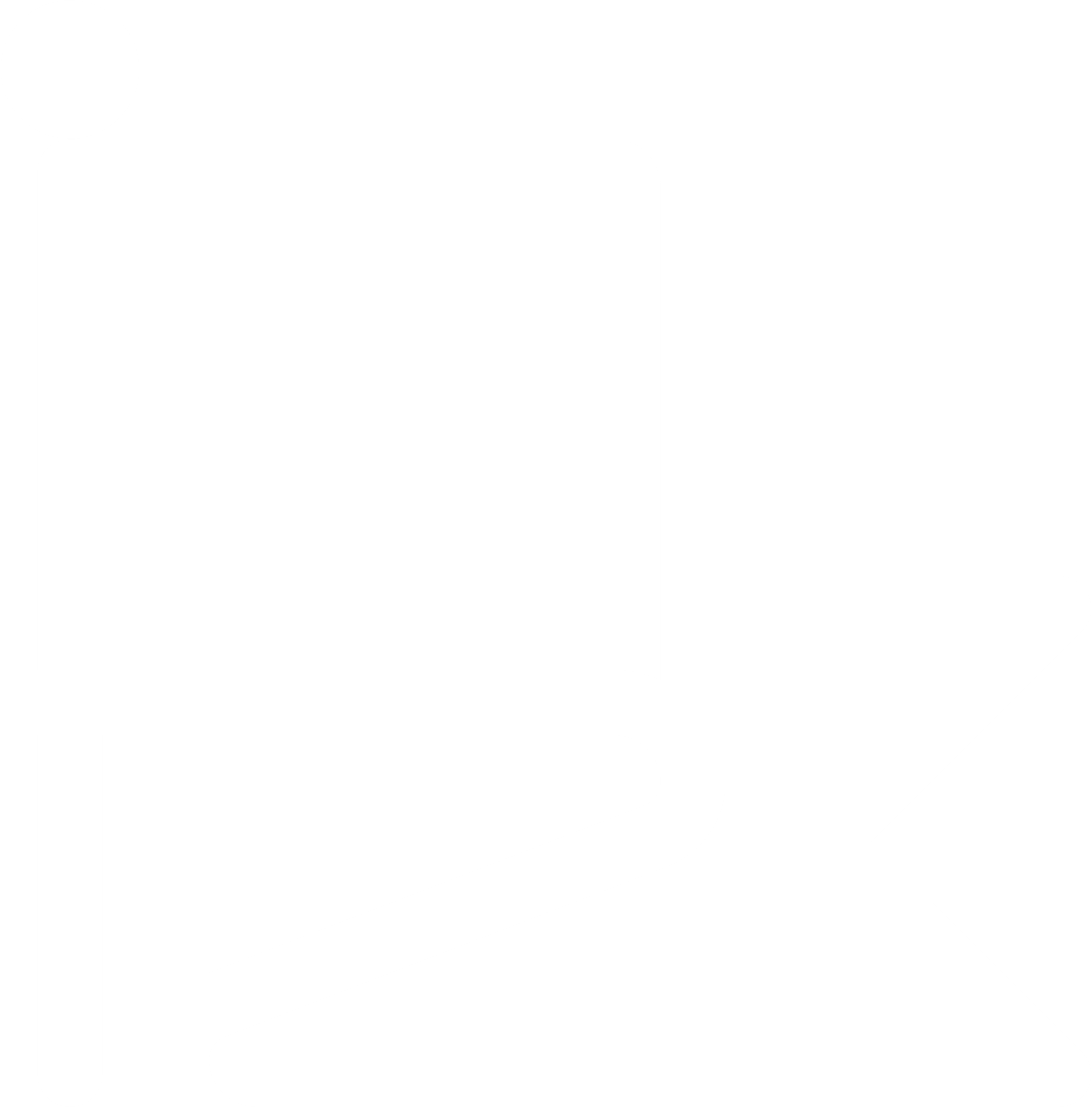 Your Financial Commitment Challenge
This month, we challenge you to commit to doing something that will benefit you financially. 
Here are some ideas:
Commit to spending time managing your finances on a weekly basis, starting with 10 minutes today
Commit to paying off your debt by paying even as little as R100 extra on one credit account
1
3
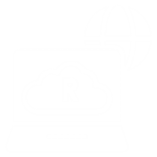 Commit to saving a specific amount each month by paying this amount into a savings account today
Commit to increasing your retirement fund contributions by 1% every month.
2
4
Your financial coach is ready to help with confidential and professional financial coaching.
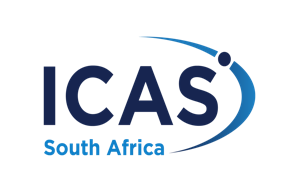 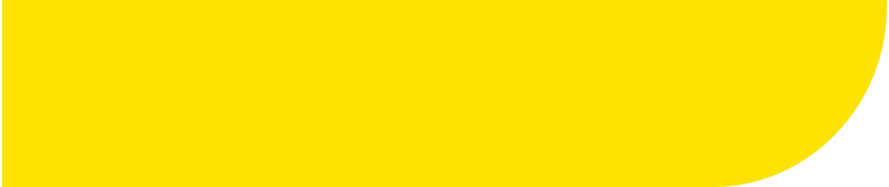 Call Your Toll Free Number NOW
– free from landline and mobile phone 
USSD *134*905# - to request a call-back